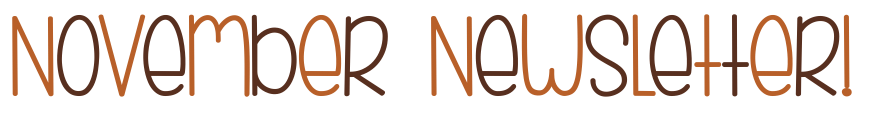 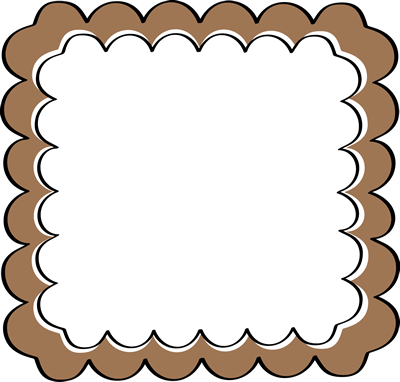 Important Dates: 
November 5thth- 
No School- Election Day
November 25th/26th- 
Conferences: 
11/25   4-8pm
11/26 8am-12pm

No School- November
26st-29th
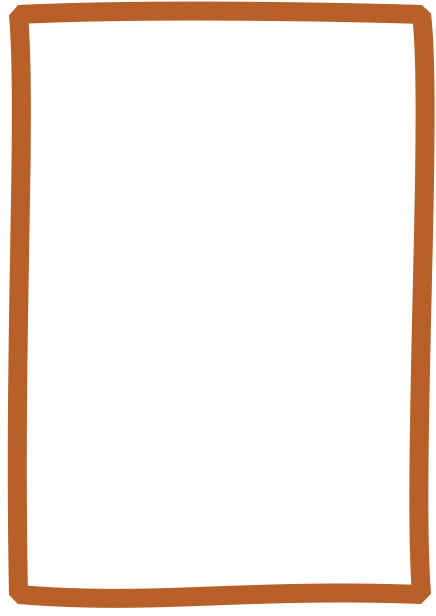 Learning Targets:
1st Math- Addition and subtraction story problems 
1st Reading- Recognize and read known words. Writing: Structure of a sentence  
2nd Math- Shapes, blocks, and symmetry
2nd Reading- Building & spelling words.
Writing: Identify nouns, adjectives, and verbs, in a sentence.
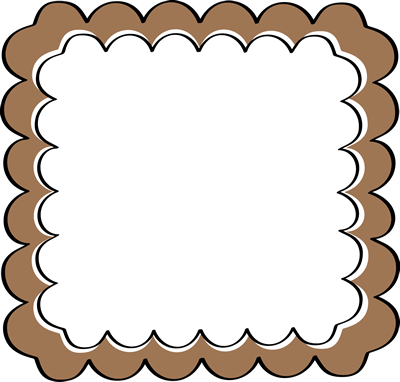 November 11th-
Veteran’s Day


Please reach out with any questions or concerns. 
               -Mrs. Padilla
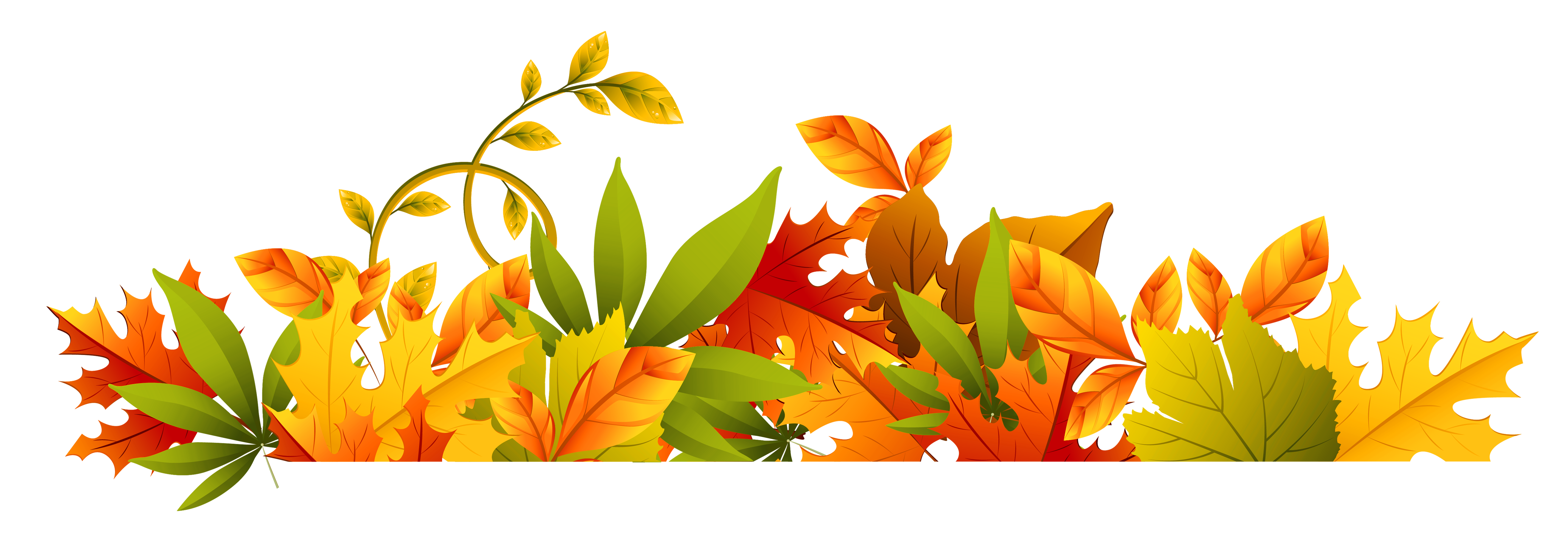 This Photo by Unknown Author is licensed under CC BY-NC